МАТЕМАТИКА9. РАЗРЕД
НАСТAВНИК: ДАЈАНА ОСТОЈИЋ
ЈУ ОШ „МАЈКА КНЕЖОПОЉКА“
КНЕЖИЦА
ПОВРШИНА И ЗАПРЕМИНА ПИРАМИДЕ
- ЧАС УТВРЂИВАЊА И ВЈЕЖБАЊА -
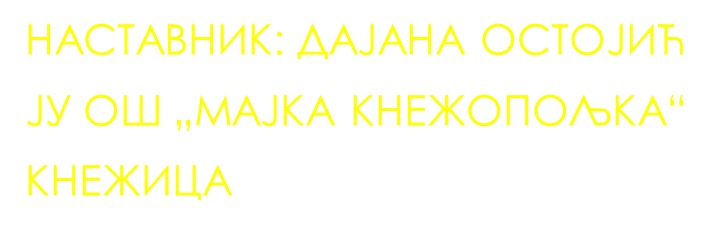 Пр. 1. Правоугли троугао са катетама дужине 18 cm и 24 cm представља основу праве пирамиде. Израчунај запремину пирамиде ако је бочна ивица 17 cm.
a= 18 cm
b= 24 cm
S= 17 cm
V=?
c = 30 cm
Н = 8 cm
H=4cm
h= 5 cm
s=6 cm
a= 3 cm